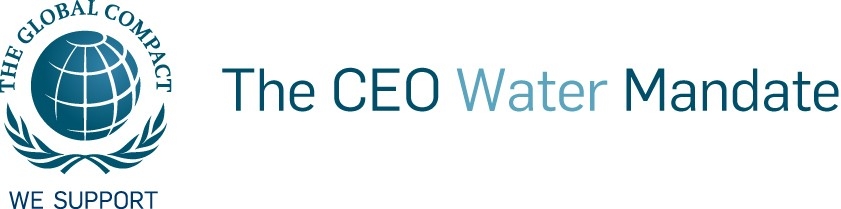 Status Update on the Growth and Evolution of the Water Action Hub Two Years On
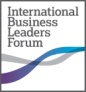 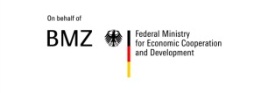 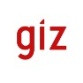 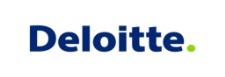 Jason Morrison
CEO Water Mandate Multi-Stakeholder Working Conference 
Stockholm, Sweden
1 September, 2014
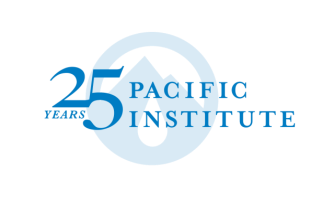 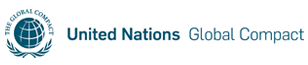 Collective Action
Shared water-related risk creates a strong case for collective action among companies and others to advance sustainable water management


Benefits
Mitigates business risks in robust manner
Leverages collective strengths , resulting in more informed, better designed, and more durable outcomes
Builds legitimacy with stakeholders 
Risks & Challenges
Exposes a company to a complex landscape of needs, interests, personalities, and organizational structures
Requires development of new skills, a more nuanced view of the company’s productivity framework, and enhanced capabilities to collaborate
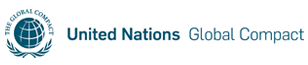 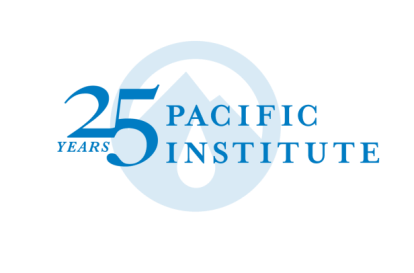 Why the Water Action Hub?
The complexity of engaging stakeholders on local water issues make water risk management a challenging task for individual organizations

It is generally accepted that companies need to collaborate with each other, NGOs, development agencies, and governments to effectively address many water risks

Larger alliances with pooled resources and focused efforts in shared “hotspot” watersheds would be more effective than optimistic approach to collective action. 

Provides water stakeholders insight into on-going water initiatives and contacts in various regions, resulting in increased potential for synergy and collective action

Identify and engage with potential partners and initiatives in regions of key mutual strategic interest

Work on the Water Action Hub is made possible by the support of Deloitte, GIZ, The Coca-Cola Company, SABMiller, Reed Elsevier, Veolia Water North America, Anheuser-Busch-InBev, Grupo Nutresa, Olam International, H&M, Nike, Nautica, AT&T, and MillerCoors
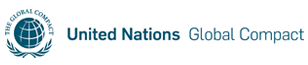 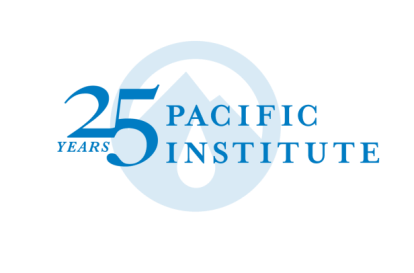 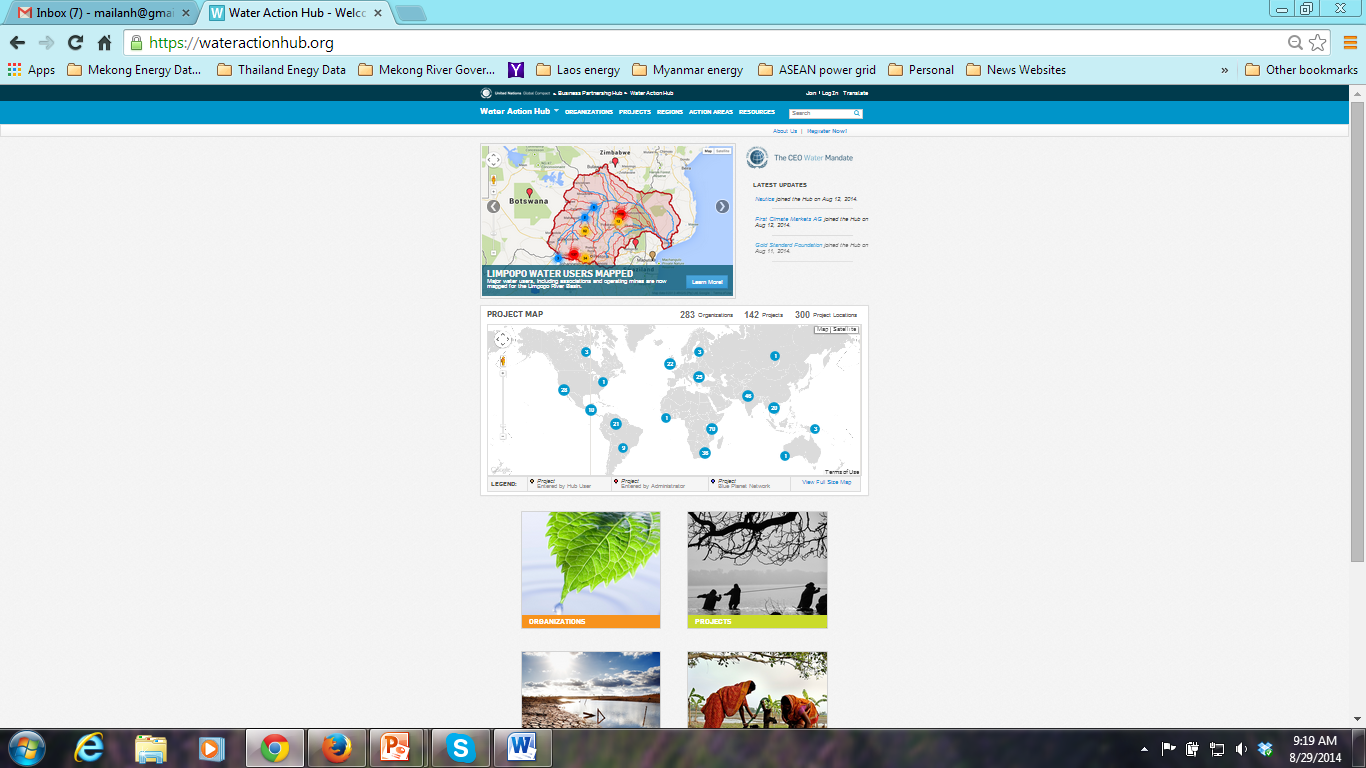 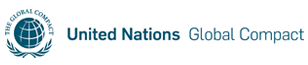 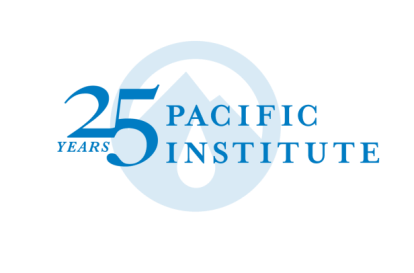 What’s New on the Water Action Hub?
New Look and Feel 

A “refreshed” look to the Hub based upon increased integration with the UN Global Compact’s Business Partnership Hub
New Organizations and Projects
Projects:

145 Project in 304 Project Locations
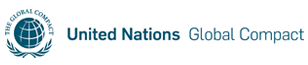 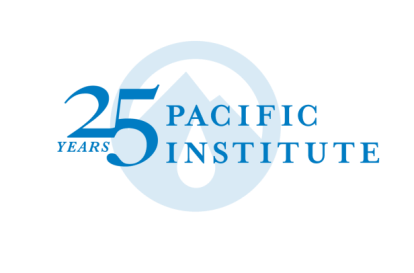 [Speaker Notes: I]
“From a Catalog to a Catalyst for Collective Action”: Enhanced Communications
Strategy:
Enabling quicker information transfer of organizations and projects  aligned with interest
Newsletter and communications to understand array of activities opportunities for action
Enable greater ability of Hub users to communicate with each other

Technical Enhancements:
-    Email System and Notifications System
Forums and Groups
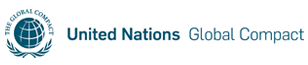 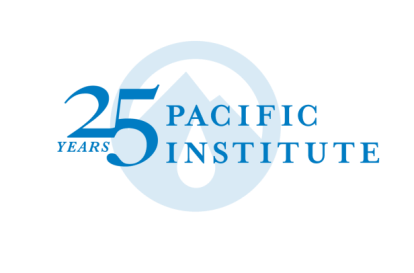 “From a Catalog to a Catalyst for Collective Action”: A Focus on Local Networks
Utilizing the UNGC Local Networks

WAH as a tool to help Local Networks coordinate water-related endeavors

Peru – as a tool to identify areas of interest to inform local discussion

Uganda and Colombia – Movement from basin approach to country wide approach
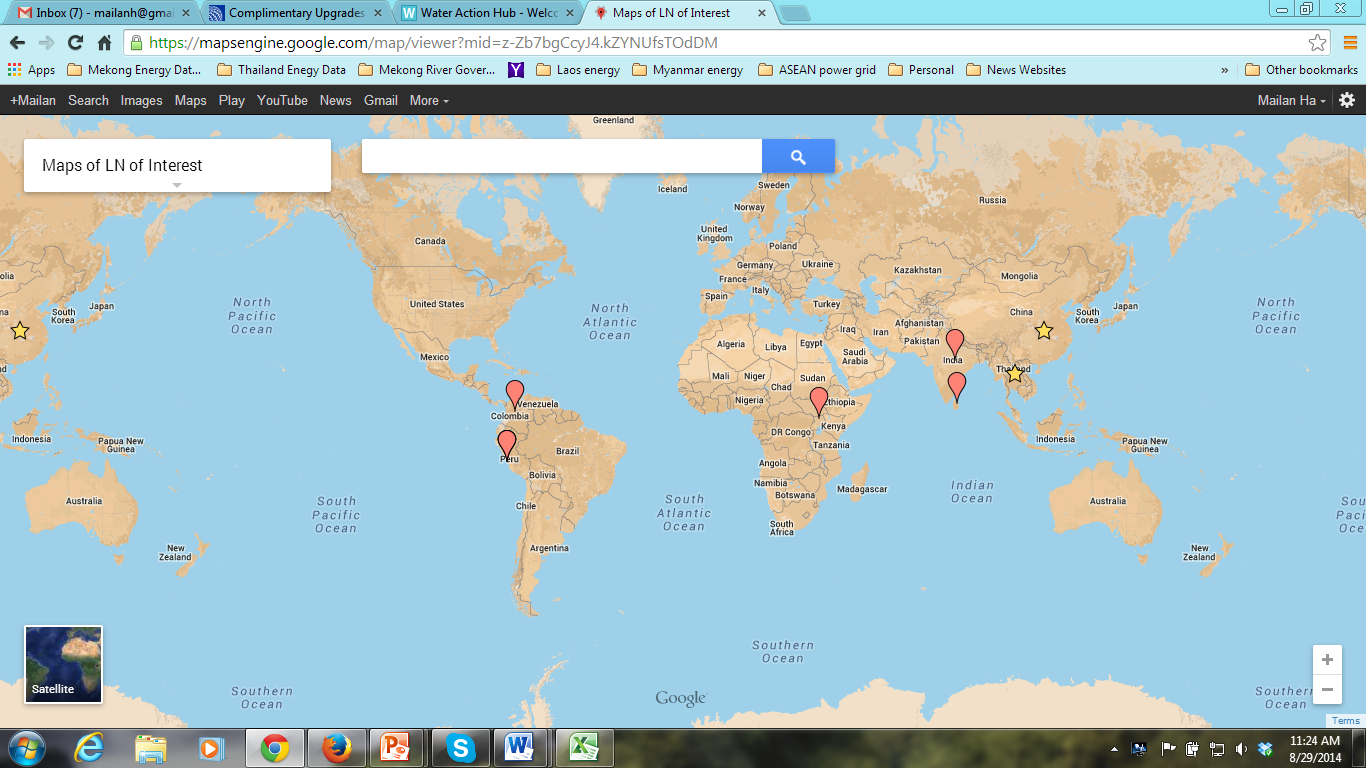 India – CSR Law, Water, and Sanitation
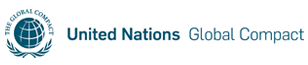 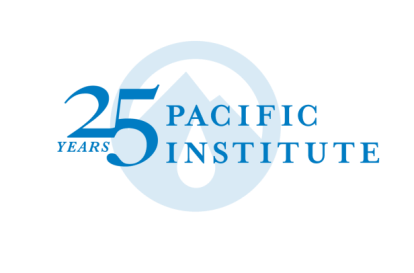 “From a Catalog to a Catalyst for Collective Action”: Convening Stakeholders
“Working Together to Address Acute
Water Challenges: Water-Related Collective Action in California and the Colorado River Basin” – May 28th, 2014

Outcome: Collection action initiatives in development for 
       - Sustainable Agriculture 
       - Cooperation between Utilities and Industrial Users 
       - Technology Solutions & Analytical Tools
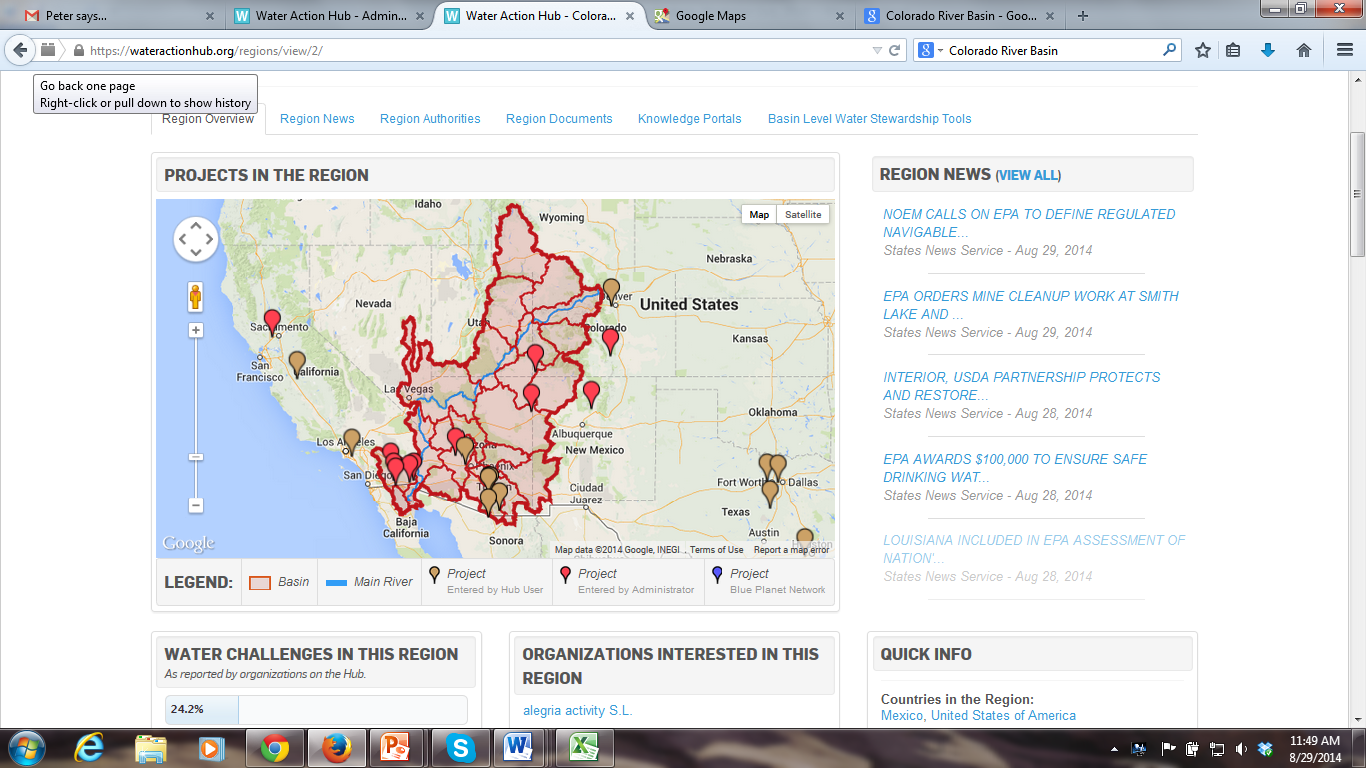 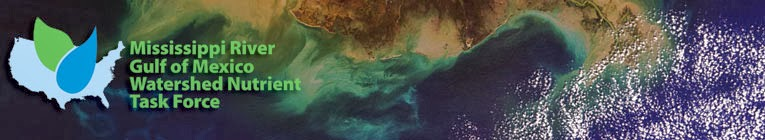 Facilitating cooperation between the public and private sectors to address basin level water challenges
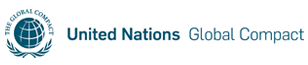 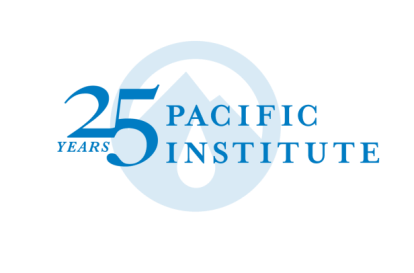 “From a Catalog to a Catalyst for Collective Action”: Interoperability and Information Systems
“People to People & People to Information”
Ability to upload and share project data
More robust information and resource system

Interoperability Between Systems
CDP Water Questionnaire
Water Risks Tools
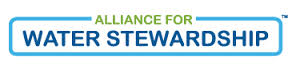 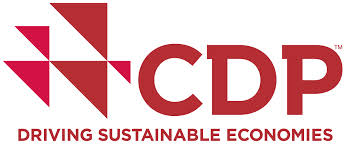 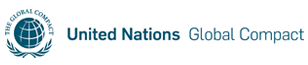 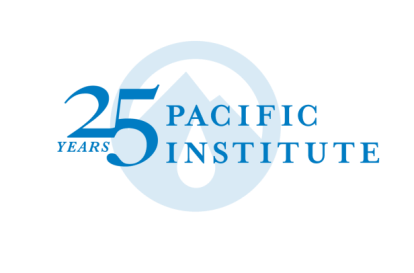 Facilitating Action: Top Down & Bottom Up
Global Initiatives such as: WOPs, Sustainable Agriculture, or Industry focused, SDG Goals
Global Thematic Driving Action
Partnerships and Collective Action on Water
Based upon an Organization’s Interest (Action Area, Regions or Global)
Devolved  Model
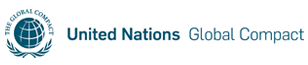 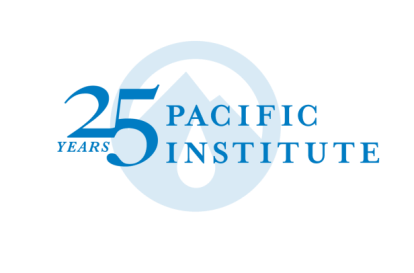 [Speaker Notes: ML – Change Colors]
Sustainable Agriculture and Apparel Portals
Sustainable Agriculture
Apparel
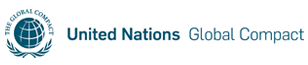 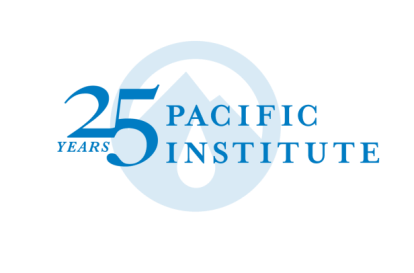 Plans Going Forward
Technical Upgrades and Amendments as Needed
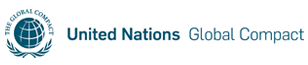 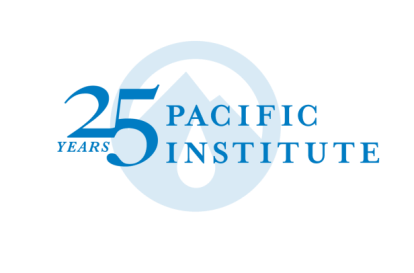 [Speaker Notes: We pitched a couple of things for monitoring and assessment: 

The first will involve a technical approach and will build in some additional administrative tools to monitor how connections are being made. This could include the development of a system to visually depict messages being sent between organizations to understand who is being contacted. We will do some research to other similar initiatives to understand what technical mechanisms they have in place to monitor connections being made that take into account user’s privacy concerns. 

Survey of all current Hub users in early 2014 to understand how they are using the Hub and who they have connected with. 
These two approaches will allow the project team to assess how well connections are being formed on the Hub and where improvements will need to be made. 

Both tracks would allow us to better understand if projects are actually being formed and to assess what other technical changes/amendments need to be made for the Hub to be more effective.]
Apparel Portal
(Screen Shot)
Organizational Profile 
Project Profile 
File upload
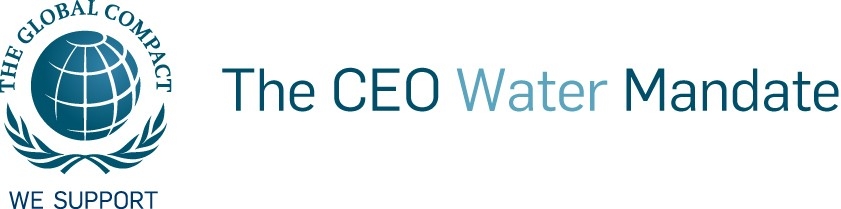 [Speaker Notes: global mechanism to help apparel companies collaborate with their peers, suppliers and other stakeholders to more efficiently coordinate in order more effectively address water-related challenges and up-scale solutions relevant for the sector

To start, the portal will focus on a few select regions with clusters of suppliers (i.e., textile mills) shared by a number of Mandate-endorsing apparel companies

Map shows a cluster of apparel companies / stakeholders / suppliers in the ___ River Basin. Apparel-specific T Shirt icon makes it easy to identify apparel projects. 
The organizations that have created a profile which shows action areas and geographic regions of interest, contact information, and links to Projects on the Water Action Hub. 

Project Profiles include overviews of the projects, beneficiaries and outcomes. Project Profiles also link to action areas, meaning that they can be found in searches for these action areas. A new feature on the WAH / Apparel Portal is that users can upload rich text files (PDFs, spreadsheets, pictures, etc).]
Apparel Portal Objectives
Promote water stewardship across apparel supply chains
Collaboration with their peers, suppliers and other stakeholders 
up-scale solutions
Focus on regions with clusters of suppliers and water issues are pronounced
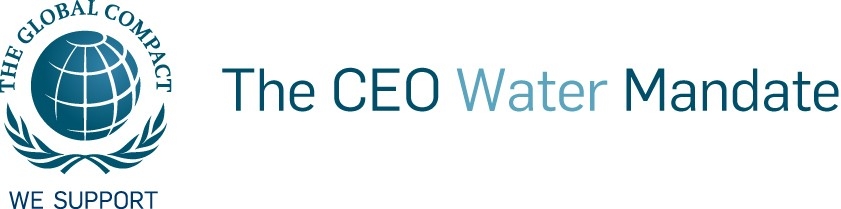 [Speaker Notes: global mechanism to help apparel companies collaborate with their peers, suppliers and other stakeholders to more efficiently coordinate in order more effectively address water-related challenges and up-scale solutions relevant for the sector

To start, the portal will focus on a few select regions with clusters of suppliers (i.e., textile mills) shared by a number of Mandate-endorsing apparel companies]
Water Action Hub Portals: Apparel
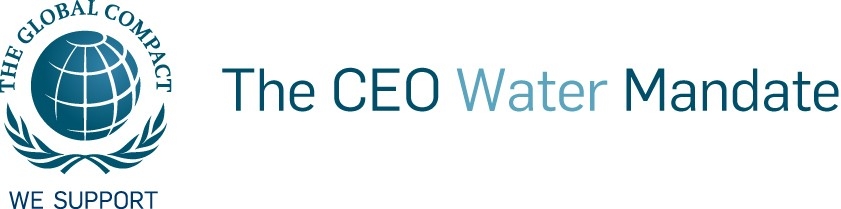 Apparel-Specific Action Areas
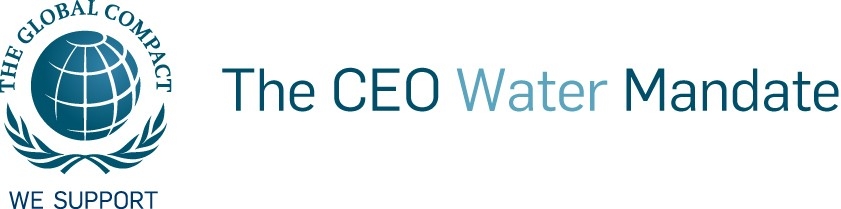 [Speaker Notes: Raw material, textile manufacturing, dying, laundry, product use / end of life]
Partnership and Outreach
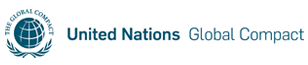 [Speaker Notes: The development of the “Apparel” portal will involve extensive outreach. Outreach will be made to key international, regional, and national level organizations involved in sustainable apparel initiatives, particularly those with a private sector engagement and/or water focus. Engaging these organizations will enable the specialized portal to adequately align with and include efforts already underway and be designed in a way that meets the strategic and practical needs of potential users. 

There will also be outreach to key organizations and potential partners (e.g. local companies/businesses, civil society, and government agencies) not yet aware of or involved in apparel-related water stewardship to learn about what stewardship entails and how to take action. This would occur in identified basins and geographies in order to foster dialogue and real on-the-ground collective action.]
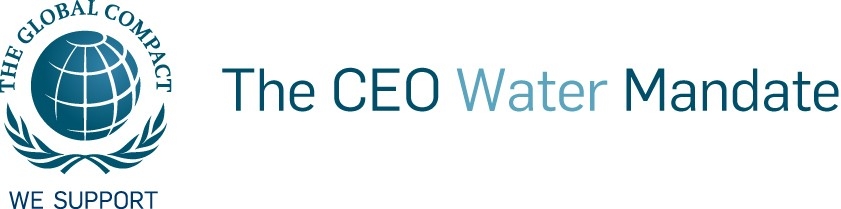 http://ceowatermandate.org/about/current-workstreams-and-projects/

http://wateractionhub.org
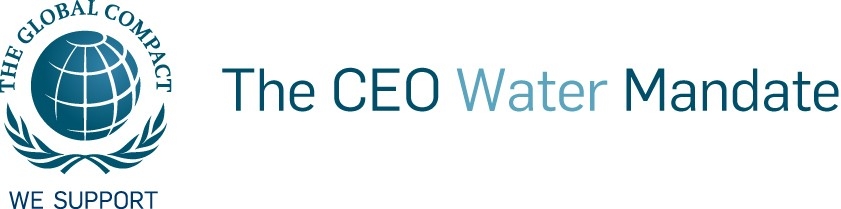